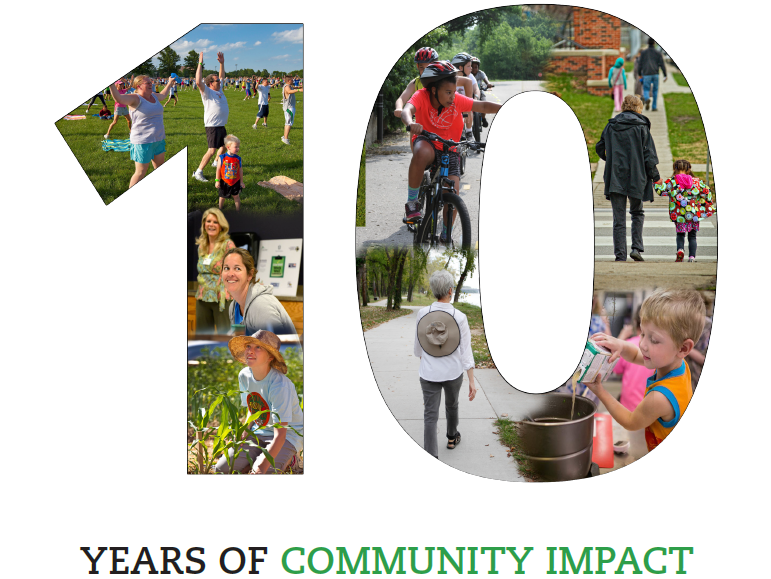 LiveWell Vision and Mission
Our Vision: Communities where we all thrive.
Our Mission: Leading a movement to build communities that support the health and well-being of all.
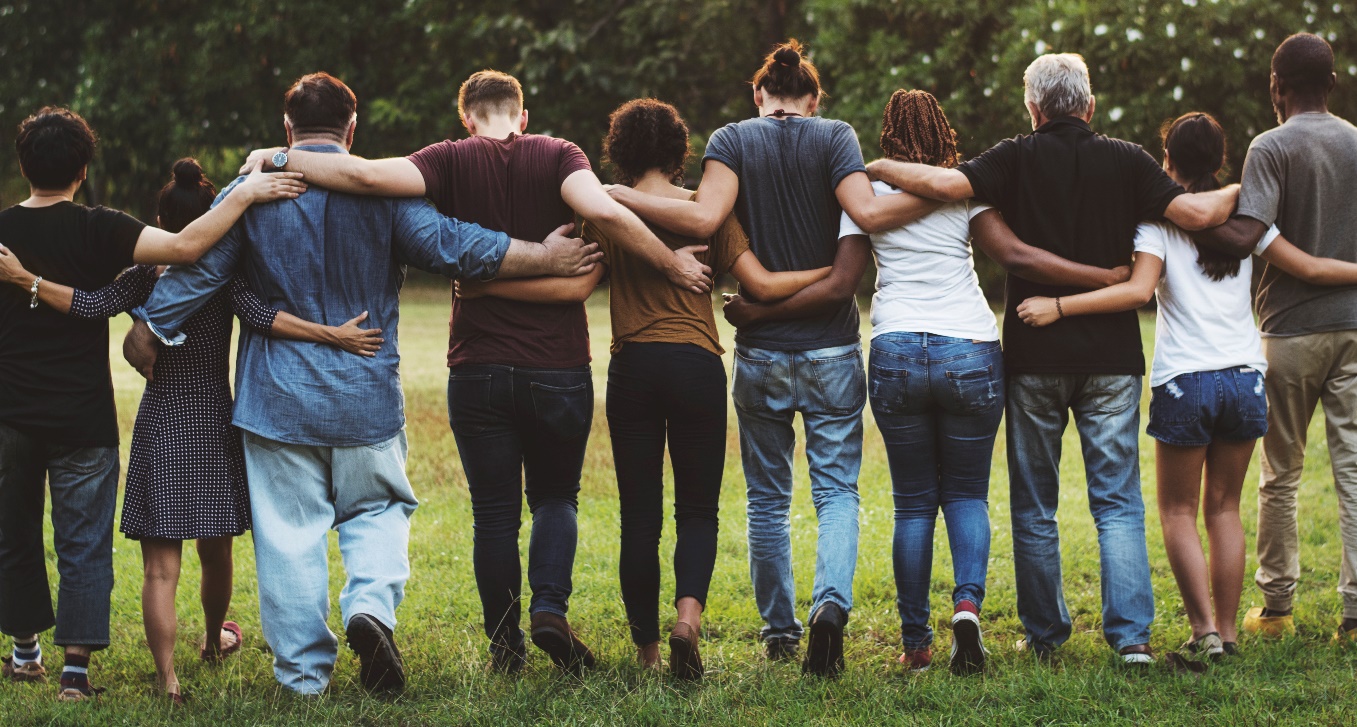 LiveWell focus
Influencing system, policy, and environmental change in our communities.
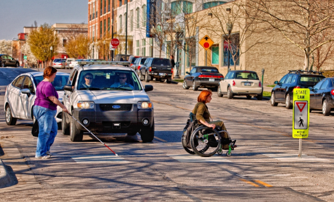 Partners helping shape our future
Community health improvement plan
Equity & Discrimination
Objectives (2018-2023)
Increasing food insecurity and healthy eating
Emergency food assistance
Enhance local culture & appreciation of healthy food
Increasing rates of physical activity
Enhancing the built environment
Culture and norms around physical activity
Improving food security/culture
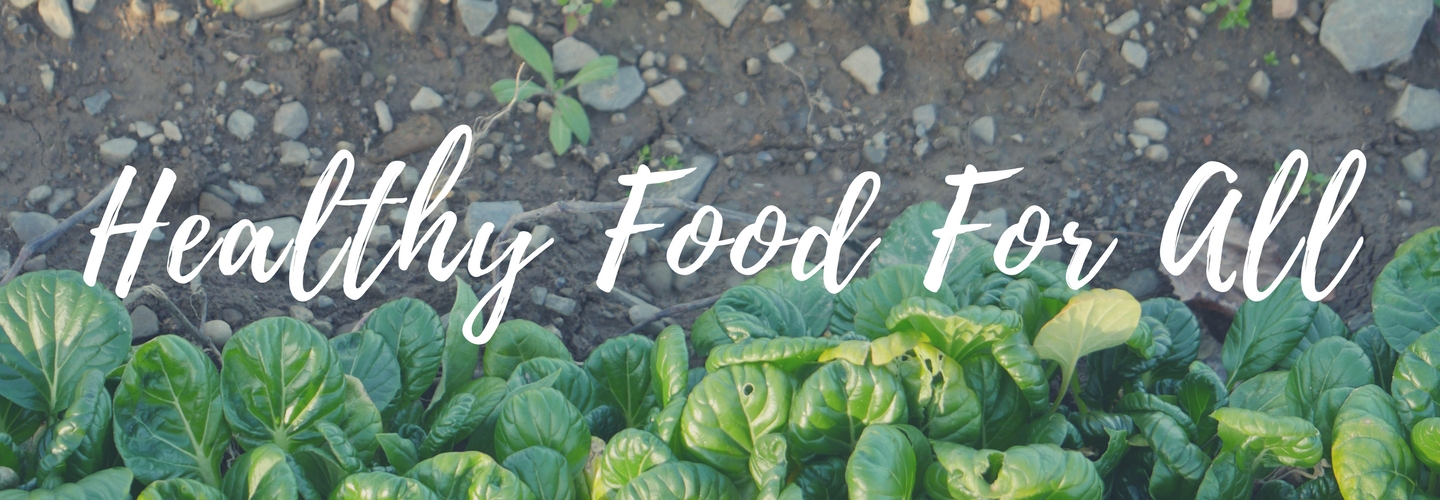 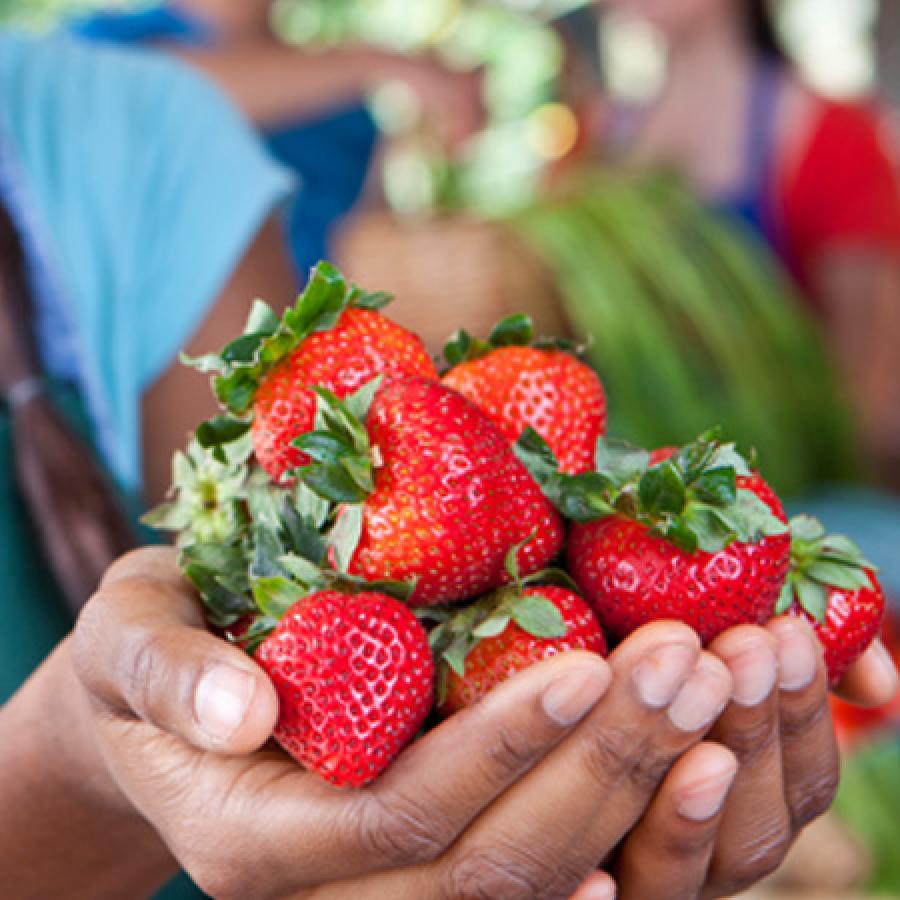 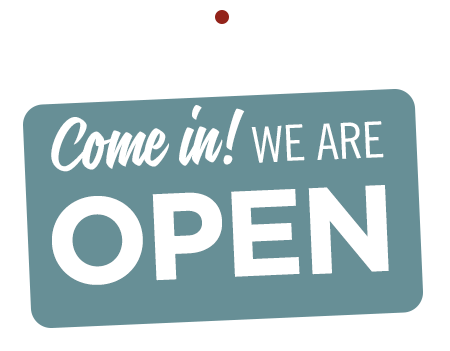 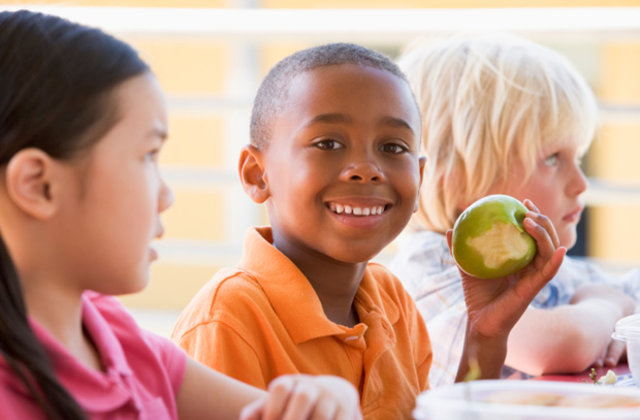 Enhancing physical activity
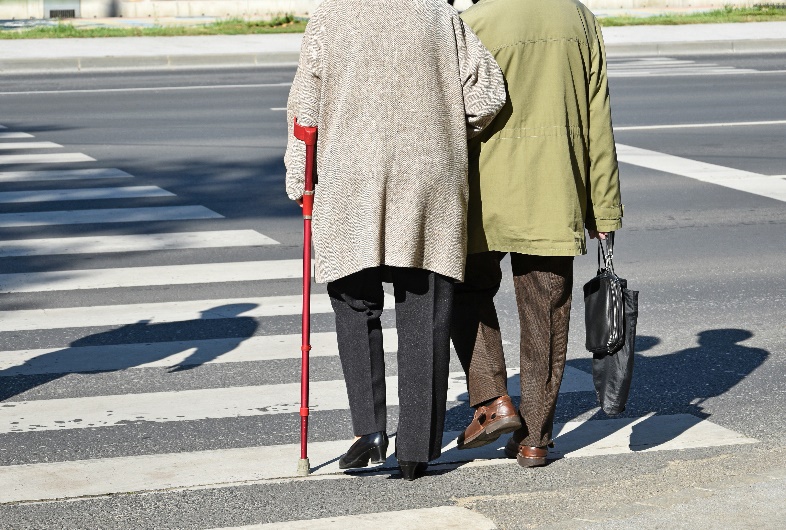 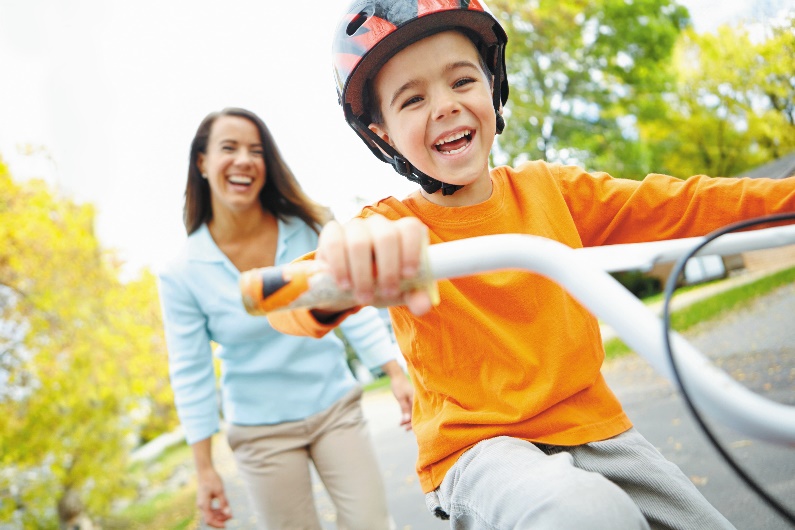 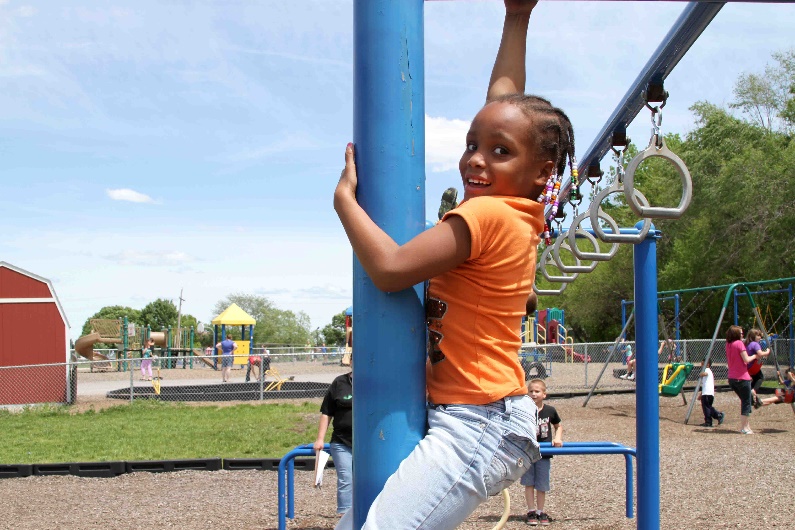 Healthy
Built Environment
LiveWell – other areas of focus
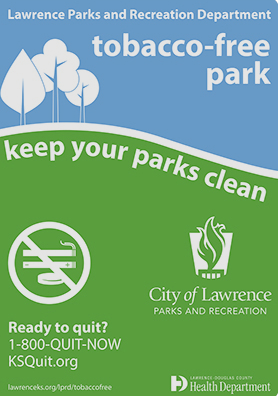 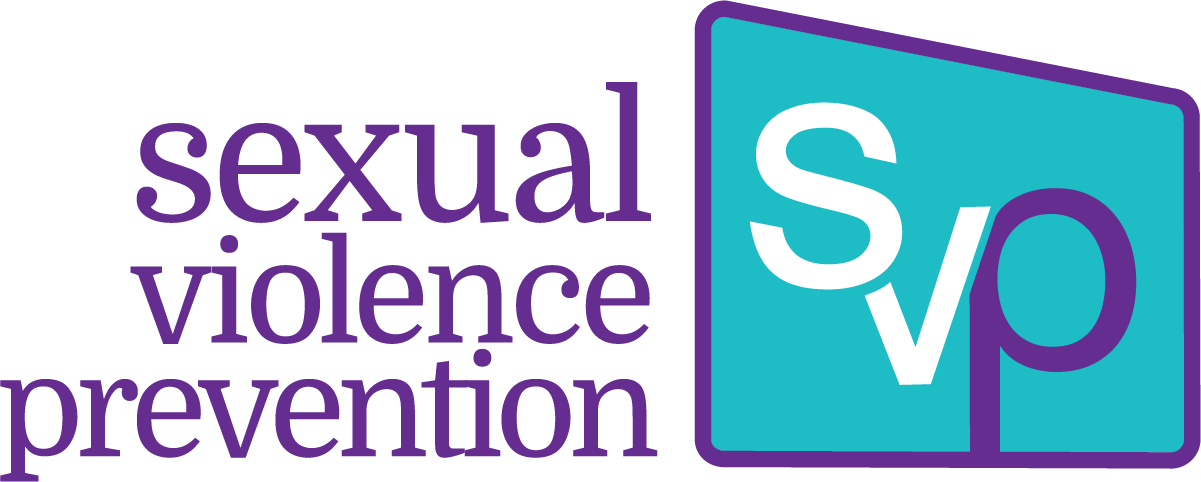 [Speaker Notes: LiveWell has additionally worked with the Health Department, the Sexual Trauma and Abuse Care Center, and local community residents to form work groups to address tobacco use and sexual violence prevention. LiveWell will continue to utilize multi-sectoral partnerships to respond to emergent community opportunities and needs, and leverage funds for our community.]
LiveWell – operational/ financial support
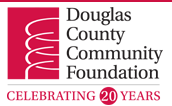 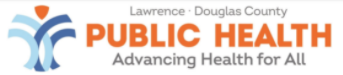 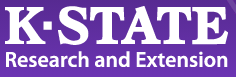 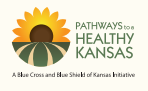 LiveWell – current initiatives
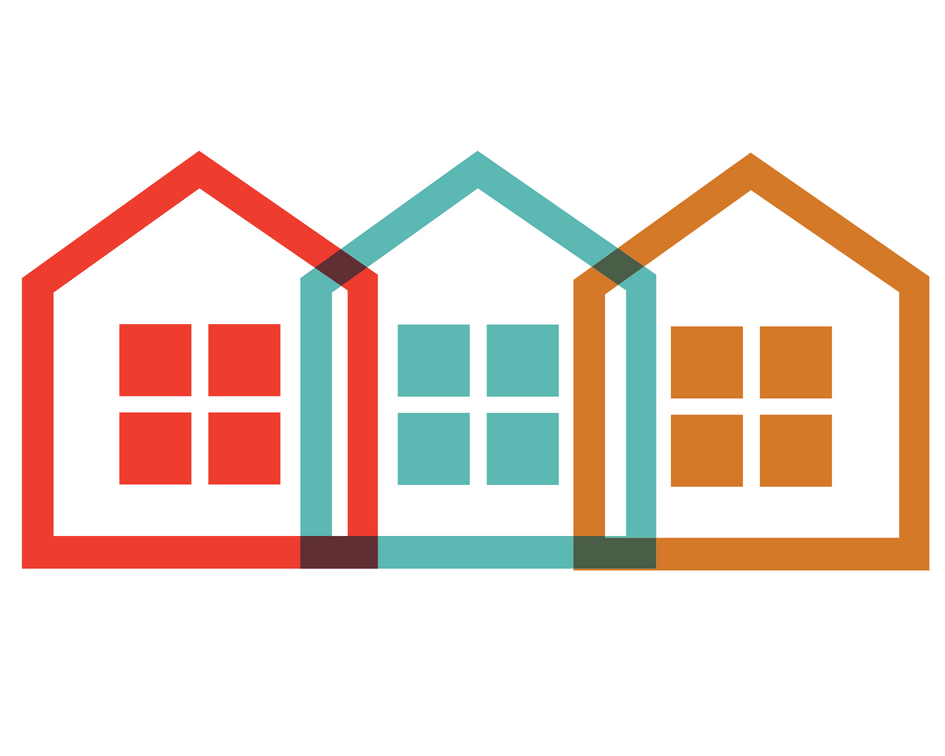 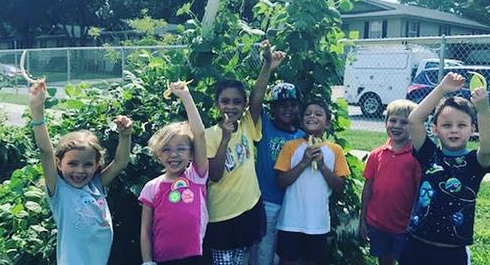 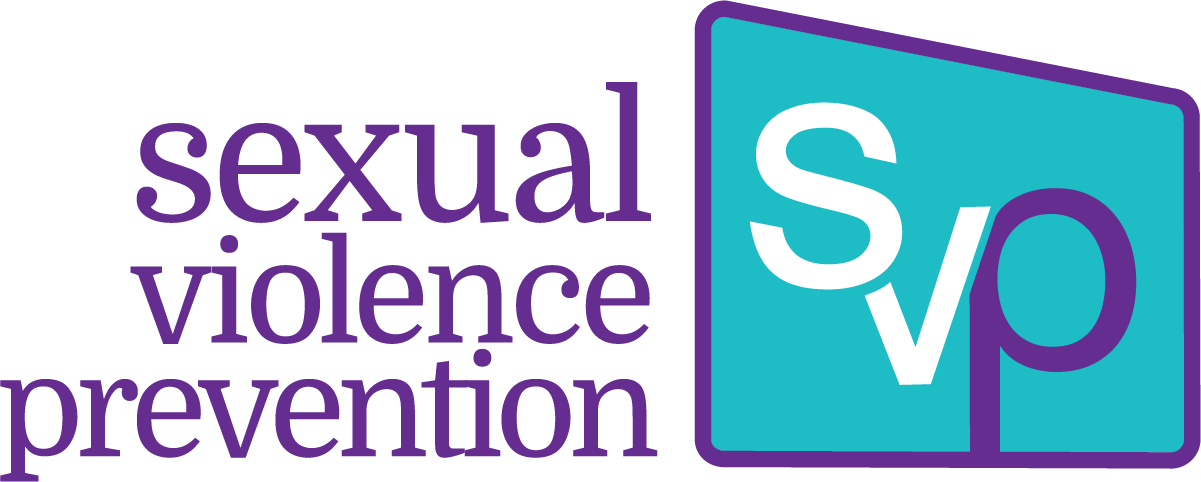 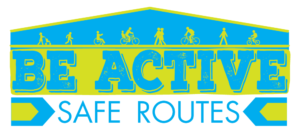 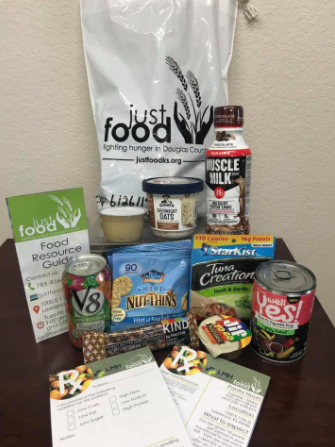 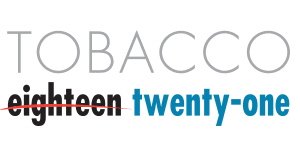 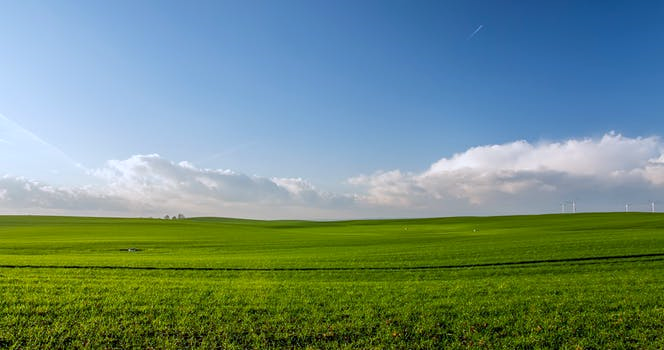 What’s Ahead
LiveWell strives to be a trusted partner and mobilizer in our community
We look forward to sustaining and growing efforts to improve conditions for health for all